bioénergétique
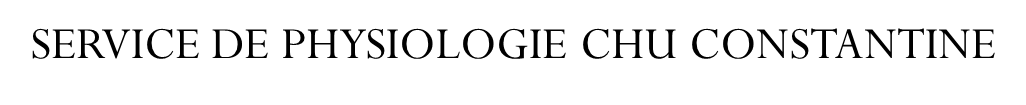 Réalisé par:
Dr Medeni
 Dr Bouaziz
Année universitaire 2019-2020
Le plan
I-introduction
  II- métabolisme de base(MB) 
  III-Thermogénèse
  IV-Activité physique 
  V-Equilibre apport-dépense
  VI-Méthodes de mesure(calorimétrie)
  VII-Ration alimentaire.
I- Introduction Définitions :
-métabolisme de base                        assure la continuité des DE
                                    +activité physiques
                                    +thermogénèse
Apport  d’énergie
Dépense d’énergie
Travail  Externe
Ensembles des activités métaboliques
aliments
Travail Interne
Posture, frisson , mvt respiratoires
Activité biologique: (transport actif , réactions de synthèse, entretien croissance et réparation cellulaire
Stockage d’énergie
APPORT ET DEPENCE D’ENERGIE
Dans l’organisme humain, cette énergie chimique est habituellement stockée sous forme de molécules hautement énergétiques ATP, ADP et CP

Toutefois la transformation de l’énergie chimique en travail n’est pas parfaite 20%  pour le fonctionnement de l’organisme et  80%  reste pour la production de la chaleur
Exemple de fonctionnement
Travail mécanique : contraction musculaire
Travail électrique genèse des potentiels membranaires(pompe: Na  +/K+ ATPase)
Travail chimique :synthèse de nouvelles molécules
 
                                                                            O²
La production d’énergie nécessite

                                                               Matière organique
                                                                        (origine alimentaire)
alimentation
II-Métabolisme de base(MB)
L’ Σ des transformations chimiques et biologiques qui s’effectuent dans l’organisme et qui permet le maintient et l’évolution de l’organisme 

Anabolisme :activité de synthèse de la matière vivante 
Catabolisme : activité de destruction(combustion )

* Métabolisme de base (MB)

Il s’agit de la quantité d’énergie utilisé pour le maintien de la vie végétative, liée au fonctionnement des organes de vie (cerveau, cœur , rein ….)

Se mesure en Kcal /mètre carré de surface corporelle/heure
Le métabolisme de base (MB)
Le MB N’inclut pas les dépenses énergétiques liée à la lute contre le froid ou le  chaud et celles non immédiatement indispensable à la vie

Le MB n’est pas le niveau de métabolisme le plus bas       sommeil
Le métabolisme de base (MB)
Représente 45 à 70% des dépenses totales=dépense des organes et des tissus ( foie 20%-  20%cerveau)
 le métabolisme de base varie selon 
   -sexe
   - l’âge.
   -composition corporelle.

Dépense énergétique totale diminue avec l’age :
-métabolisme de base diminue environ 2% tous les 10 ans (réduction de la masse maigre associée à l’age)
-le temps consacré à l’activité physique et son intensité diminuent avec l’ âge.
Conditions de mesure de MB
Sujet éveillé
Restriction alimentaire depuis 12  à 16 heures
Repos stricte avec détente et relaxation  musculaire depuis au moins 30 minutes
Température ambiante = 21C° pour un sujet légèrement  vêtu.
Valeur du MB et variations physiologique
Adulte ( sain  sexe masculin ) : MB = 40 Kcal/m²/h
 ↓ femme / homme  (↑ grossesse , l’allaitement et  ↓ après la ménopause
↑ naissance             01 an puis  ↓  progressivement pour ↑ au moment de la puberté.

 Il augmente pour  réguler la température du corps  face au changements de la température ambiante.
Etat pathologique qui font augmenter le MB:
-hyperthyroïdie, infection, obésité
III- THERMOGENESE
THERMOGENESE
THERMOGENESE DES ALIMENTS

-Elle libère un peu d’énergie qui peut être utilisée pour maintenir la température du corps( effet thermique des aliments ou thermogénèse postprandiale)
 
-représente Environ  10% de la dépense énergétique journalière.
IV- activité physique
Définitions de la

* sédentarité:
État pendant lequel les mouvements sont réduits au minimum et la dépense énergétique est proche du métabolisme de repos.

*Activité physique:
 tout mouvement produit par les muscles squelettique, responsable d’une augmentation significative de la dépense énergétique au dessus de la dépense de repos.
IV- activité physique
*sport:

  Exercice physique se présentant sous forme de jeux
  individuels ou collectif, donnant généralement lieu à
  compétition, pratiqués en observant certaines règles
  précises.
V-Equilibre apports-dépenses
III-Méthodes de mesure
La calorimétrie:
 est la mesure de la quantité d’énergie, utilisée par un organisme vivant 

Ce qui permet une évaluation globale de son fonctionnement
Unité de mesure=Kilocalorie (Kcal ) ou Kilojoule
1Kcal :représente la quantité d’énergie qui permet l’élévation de la température de Un Kg d’eau de 01C°
1Kcal=4.185KJ.
Bombe calorimétrique
Dans la bombe calorimétrique, la combustion complète des glucides et des lipides en présence d’o2 à haute pression donne de l’H2O du CO2 et de la chaleur en plus de l’azote pour les protides 
L’énergie résultante = théorique
Valeur énergétique théorique des nutriments
(2 )La chambre isolante
L’objectif est la mesure de la chaleur produite par un organisme vivant (métabolisme thermique)qui est un reflet de sa bioénergétique  

Le principe est le maintien de la température de la chambre isolante=Adiabatique (constante grâce à un échangeur thermique
Calorimétrie directe
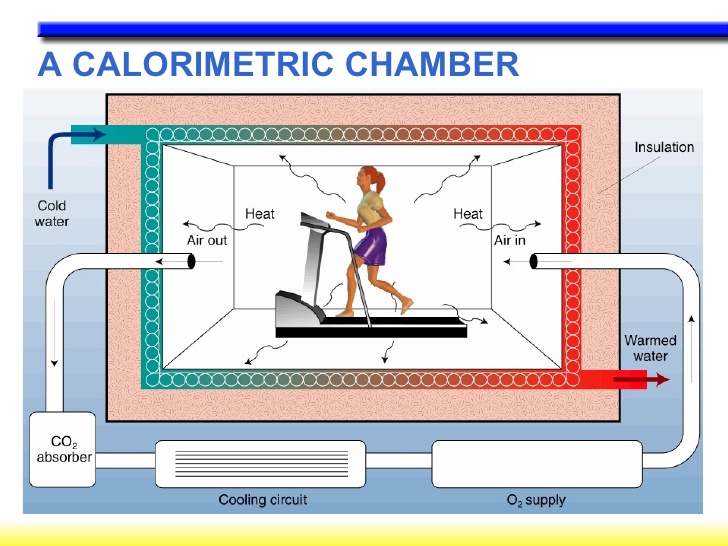 • Un sujet est mis dans une enceinte dont les parois sont parcourues par de l’eau.  

• (T°s –T°e) représente la quantité de chaleur produite par le sujet et transférée à l’eau
• Méthode couteuse, encombrante. 
Ne se réalise pas en pratique clinique courante
La calorimétrie Indirecte 1 ) Alimentaire
La valeur énergétique du nutriment protéique dans l’organisme est différente de sa valeur théorique 

En effet le nutriment protéique est brulé partiellement dans l’organisme ,pour donner une valeur énergétique dite biologique ou réelle qui est ˂à sa valeur théorique

Par contre la valeur énergétique réelle des glucides et des lipides est pratiquement = à la valeur théorique
Valeur énergétique réelle des nutriments
1 g de protide = 4.8 Kcal
1 g de Glucide =4.1 K cal
1 g de lipide = 9.3 Kcal
Cependant l’absorption  intestinal des nutriments est partielle , ce qui est à l’origine d’une troisième valeur énergétique des nutriments  dite pratique
Valeur énergétique pratique des nutriments
1 g de Glucide = 4 Kcal
1  g de protide =
 4 Kcal
1 g DE LIPIDE = 9 Kcal
Et donc la connaissance du poids de chaque nutriment dans les entrés alimentaires des 24 h (ration alimentaire) permet le calcul de l’apport énergétique pratique qui leurs correspond (ration calorique Q)

    Q=  4(G) + 4(P) + 9 (L) Kcal
Calorimétrie indirecte 2) respiratoire
La plus utilisée en pratique médical
Se base sur la mesure de la consommation d’O2  en état stable et sur la connaissance de l’équivalent calorique du nutriment par litre d’O2
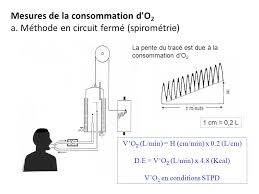 Aliment+O2        H2O+NRJ + CO2
L’équivalent calorique=équivalent énergétique =coeff thermique de l’O2: c est la quantité d’énergie libérée par litre d’O2 pour la combustion d’un aliment 
                        coeff thermique de l’O2 =NRJ/VO2 
Dont NRJ= 673 Kcal

 
5.05 Kcal pour les glucides 
4.70 Kcal pour les lipides 
4.70 Kcal pour les protides 

En pratique il est difficile de connaitre la participation exacte de chacun des trois nutriments au moment de la mesure de la consommation d’O2 d’où l’utilisation généralement de l’équivalent calorique moyen qui est =à: 4.8 Kcal                                DONC
NRJ  =  4.85  x  VO2
Oxydation du Glucose
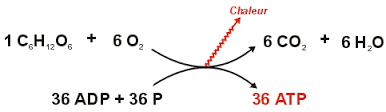 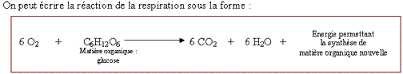 La notion de quotient respiratoire
Il s’agit du rapport   R= VCO2/VO2
Il se calcule après la mesure supplémentaire de la quantité du CO2 produite (VCO2)

Sa valeur est variable selon la nature du nutriment brulé; ainsi elle est égale à :

Lipides               =0.7
Protéines  R       = 0.8
Glucides            =1(idéal)
VII-Ration alimentaire :
Composition qualitative et quantitative  de l’alimentation journalière qui doit apportée 
une ration  calorique  suffisante destinée à l’entretien (ration d’entretien) 
 au travail (ration de travail) de l’organisme 
La ration d’entretien  1600 Kcal chez la femme 
La ration de travail
  500 Kcal pour une activité physique légère 
 4000 Kcal pour une activité très intense dans des conditions de froid extrême
Ration alimentaire: définition 2
Ration alimentaire désigne la quantité et la qualité ( la nature) d’aliments ingérés quotidiennement  par un sujet 
Elle  apporte de l’énergie, de l’eau des minéraux et des vitamines en quantité suffisante  pour couvrir les besoins de l’organisme 
 
L’aliment : toute substance qui peut servir de nourriture à un être vivant, il contient des nutriments ou des ingrédients qui sont reconnus comme bénéfiques  en terme d’effets physiologiques.
Le nutriment : tout composé organique ou inorganique contenu dans les aliments qui peut être utilisé par l’organisme
COMPOSITION DE LA RATION ALIMENTAIRE
Se compose d’environ  30 à 50 g= 15% de protéines chez l’homme et plus chez la femme en période de grossesse ou d’allaitement 

Les protéines sont nécessaire essentiellement pour des fins de structures et  pour couvrir les pertes azotées estimées à 2.5g/j
                    voies et valeurs des pertes azotées
Total = 2 g par jour
Composition de la ration alimentaire
Besoins de lipides = 30 à 35  ٪de la ration calorique, 

Besoins  Glucides =  50 à 55 ٪ de la ration calorique 
( un besoin minimal de glucides = 150 g/ j est indiqué)
Au  total
Une ration alimentaire type doit comporter 55% de glucide, 30% de lipide et 15% de protéine, ainsi pour une ration à 2400 K cal/j  




Les différents groupes d’aliments :
Selon leurs propriétés et qualités nutritionnelles, les aliments sont regroupés en six ou sept groupes.
 Un régime alimentaire équilibré puisera dans chacun des groupes d’aliments suivants